Bloc de compétence 2
Gérer l’information et des prestations à des fins organisationnelles

3 compétences ciblées

1- Gérer l’information
2- Gérer des prestations internes et externes
3- Contribuer à la mise en œuvre de projet lié à l’accueil
1
Bloc de compétence 2
2.1 Gérer l’information

Au cœur : le système d’information de l’organisation
= l’internet, les médias sociaux, les intranets, les extranets, les applications commerciales ou de gestion de type ERP et CRM, les applications et logiciels spécifiques à l’organisation, les espaces de stockage numérique, les plateformes collaboratives et/ou contributives…
Le système d’information existe. Il n’est pas créé par l’agent d’accueil qui le consulte, l’actualise, l’alimente, le complète, détecte les informations obsolètes ou erronées…
2
Bloc de compétence 2
2.1 Gérer l’information

Des expériences significatives rencontrées par le groupe de rénovation dans la gestion de l’information depuis l’accueil…
		MAIRIE DE LILLE : 
		Mise à disposition du public d’une application avec les				questions/réponses les plus courantes, alimentées
		par le personnel d’accueil
MAIRIE D’ARGENTEUIL
Un blog créé par les agents d’accueil eux-mêmes pour 
partager en interne l’information collectée
			HOPITAL DE PONTOISE : 
			Gestion des BIPS et téléphone DECT des 
			médecins et médecins de garde
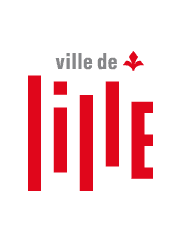 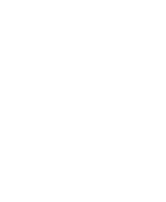 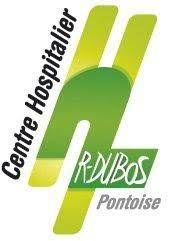 3
Bloc de compétence 2
2.1 Gérer l’information

L’agent d’accueil doit : 
Se situer dans le système d’information de l’organisation pour trouver la bonne information au bon moment
Mettre à la disposition de l’accueil les informations dont il dispose : recherche, fiabilité, organisation pour mettre à disposition la bonne information au bon endroit
Compléter/s’approprier le système d’information de l’organisation pour s’assurer d’un accueil efficient
4
Bloc de compétence 2
2.2 Gérer des prestations internes et externes


Ici, double sens du terme « prestations » : 
L’accueil peut être prestataire pour le compte de l’organisation et donc fournir une prestation de service
L’accueil peut être commanditaire d’une prestation et donc bénéficier des services d’un prestataire
5
Bloc de compétence 2
2.2 Gérer des prestations internes et externes


Comme prestataire pour le compte de l’organisation, l’agent d’accueil doit : 

Gérer les courriers, colis, agendas, plannings…
Gérer les réservations de salles, matériels…
Assurer les services aux visiteurs et membres de l’organisation (réservation taxi, hôtel… ; services proposés par l’entreprise à ses salariés : blanchisserie…)
6
Bloc de compétence 2
2.2 Gérer des prestations internes et externes

Comme commanditaire de prestations, l’agent d’accueil doit : 

Connaitre et/ou rechercher et/ou sélectionner les prestataires internes (services généraux, restauration…) et externes (agences d’hôtes et hôtesses d’accueil, traiteurs…) qu’il peut solliciter
Suivre le process « achat » de l’entreprise et assurer le suivi administratif et commercial associé à la prestation (formalisation de la demande, demande de devis, commande, livraison, facture, règlement…)
Mesurer la qualité / évaluer la prestation rendue
7
Bloc de compétence 2
2.2 Gérer des prestations internes et externes

Des expériences significatives rencontrées par le groupe de rénovation dans la gestion de prestations internes et externes
EDF – LA DÉFENSE : 
La fonction « accueil » gère la réservation des espaces collectifs de travail, coordonne l’aménagement de l’espace de travail réservé et sollicite si besoin des prestataires extérieurs.

CASTORAMA / CASINO : 
L’espace « Accueil » prend en charge l’organisation des services associés à la vente : pose,  livraison, réservation de véhicule, relais colis, gestion des scan express…
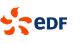 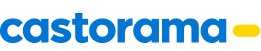 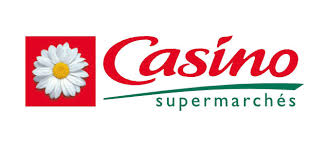 8
Bloc de compétence 2
2.3 Contribuer à la mise en œuvre de projet lié à l’accueil


Notion de projet : 
Ici = projet et/ou fonctionnement en mode projet
Une démarche en lien avec l’accueil, ponctuelle, limitée dans le temps, qui s’appuie le plus souvent sur une équipe « projet » spécifiquement constituée, souvent soumise à des contraintes de coût, de temps et/ou de qualité.
9
Bloc de compétence 2
2.3 Contribuer à la mise en œuvre de projet lié à l’accueil


Différents types de projet repérés, sans être limitatif : 

L’organisation de l’accueil pour un évènement
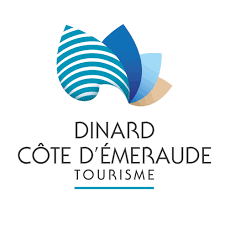 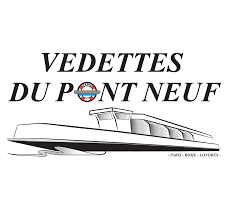 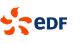 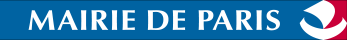 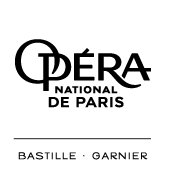 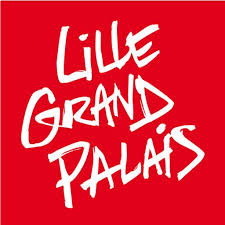 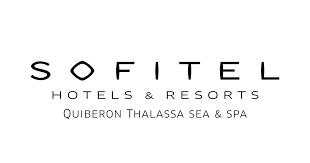 10
Bloc de compétence 2
2.3 Contribuer à la mise en œuvre de projet lié à l’accueil

L’amélioration de l’accueil - La participation à la démarche qualité de l’organisation


L’organisation de l’espace d’accueil (signalétique, production et organisation des ressources mises à disposition des visiteurs…)
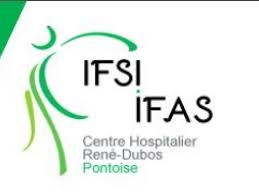 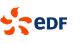 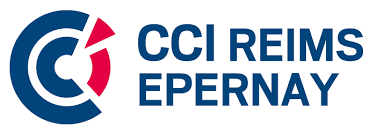 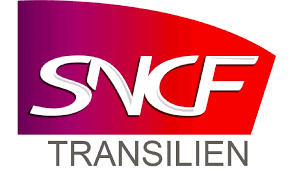 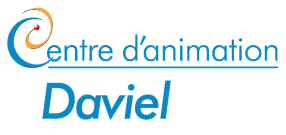 11
Bloc de compétence 2
2.3 Contribuer à la mise en œuvre de projet lié à l’accueil

L’agent d’accueil doit : 

Comprendre le projet, ses enjeux et suivre son avancement : cahier des charges, tableau de bord, rapport d’étape, relevé de conclusions, de réunion…
Intégrer l’organisation du projet : agenda, échéancier, tableau de répartition des tâches…
Contribuer à la réalisation du projet dans le cadre de la fonction « accueil »
12